Redox and electrochemistry
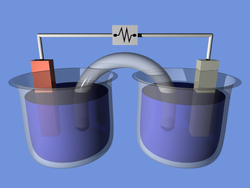 Assigning oxidation numbers
1. All elements in the free state have an oxidation number of zero.  Ex.  Na or H2
2.  If it is an ion equals the charge on the ion. Ex. Na+1
3. Metals in group 1 have (+1) ox #.  Ex. NaCl
4. Metals in group 2 have a (+2) ox#.  Ex. CaCl2                        

5. Hydrogen is always (+1) except in                                
                      metal hydride (-1)         LiH
6.   Oxygen is always (-2)                               
          exceptions:   With flourine (flouide) +2  OF2              
                              In Peroxides (-1)     H2O2
7. The sum of all oxidation #’s must = 0
8. The sum of all Polyatomic ions must equal the charge of that ion
Assigning oxidation numbers
Binary Compounds
           1. Start with the Non Metal
            2. Finish with the Metal
            3.  Sum up must = 0
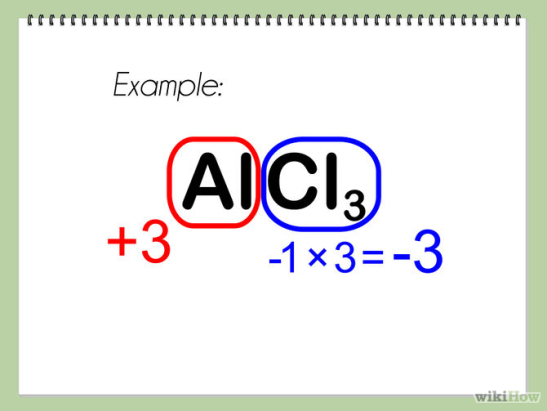 Assigning oxidation numbers
Ternary Compounds
           1. Start with the Non Metal /oxygen               
           2. Go to the Metal/hydrogen
           3.  Finish up in the middle
           4.  Sum up must = 0
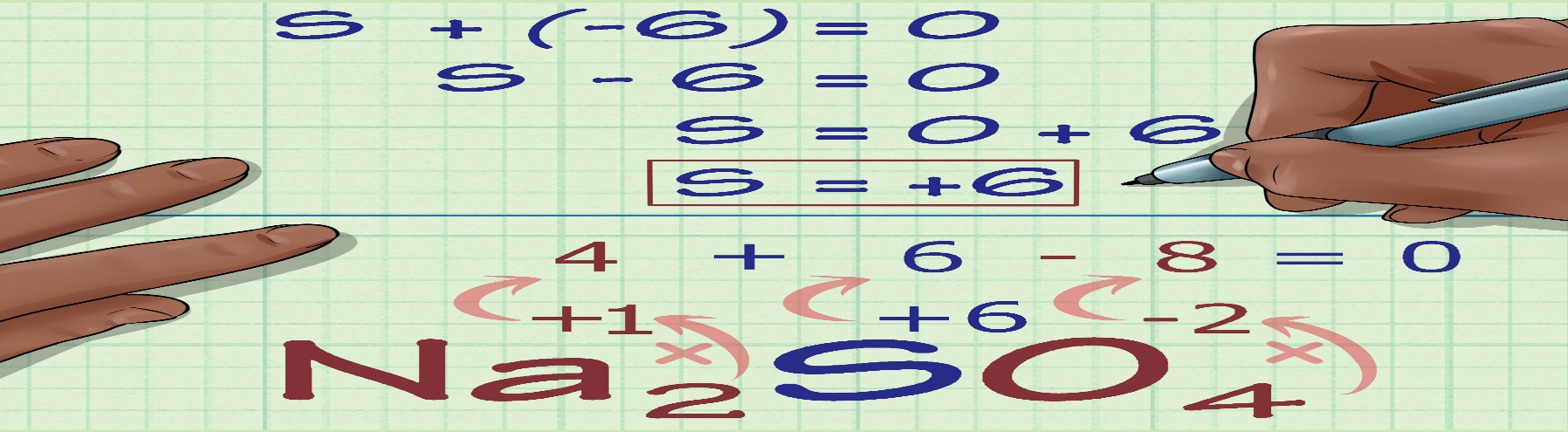 Redox Reactions(reactions where both Oxidation and Reduction take place)
Reduction
1. Oxidation
The gain of Electrons

Half Reaction
	2e- + Mg+2  Mg0
         (reactant)
Loss of Electrons

Half Reactions                              Mg0  Mg+2  +  2e-                                
                       (product)
Leo says ger
Oil rig
Causes the Reduction of the other elements

Acts as a REDUCING AGENT (R.A.)
Causes the other species to be Oxidized.

Acts as the Oxidation Agent (O.A.)
Oxidation versus Reduction
OIL-RIG
LEO the lion goes GER
Oxidation
Loss of electrons
Ox# increases
Reducing agent
Reduction
Gain of electrons
Ox# decreases
Oxidizing agent
Writing half reactionsdetermine the Ox / red                       ra / oa
Steps:
	 1.  Assign the Ox #’s
      2. Record the changes
      3.  Record e- loss / e- gain
      4.  Determine the species that is oxidized (RA) and reduced (OA)
      5.  Balance if unequal
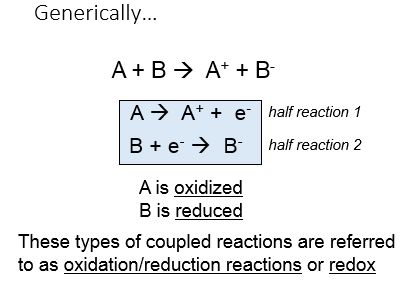 All Redox Reactions must demonstrate conservation of both Mass and Charge
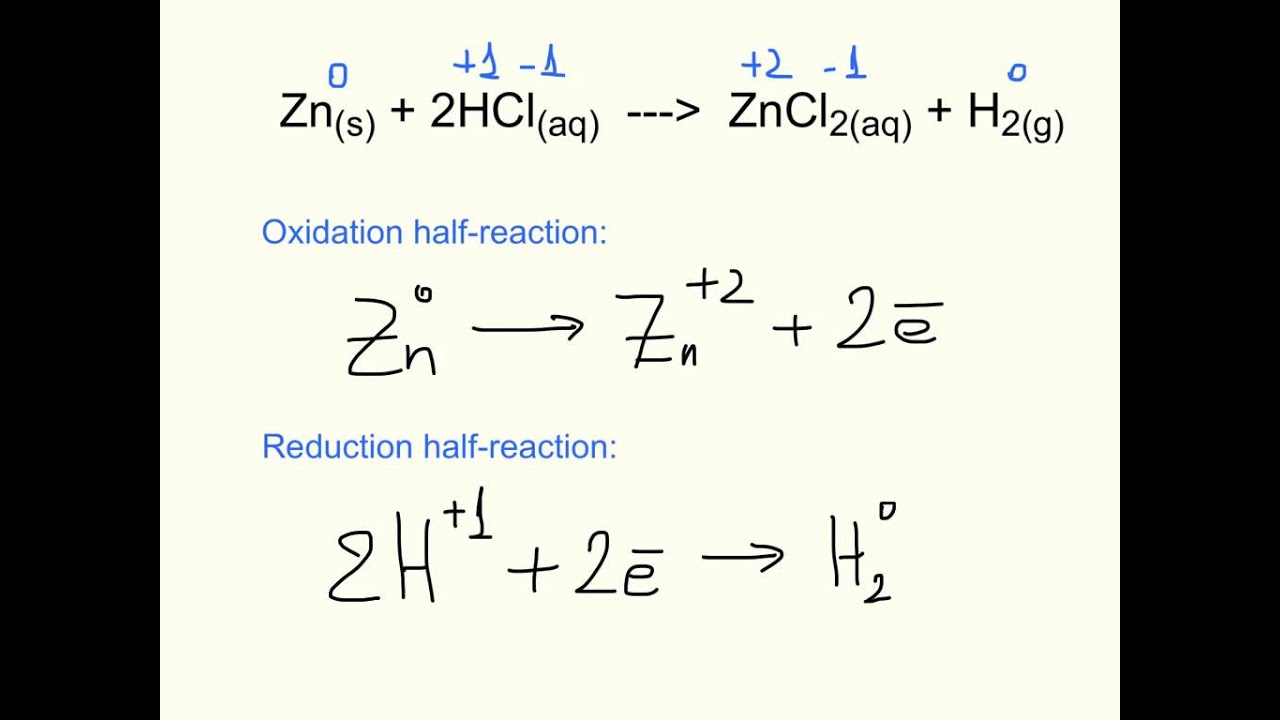 Balancing Redox reactions
Half-reaction Method:
1.  Assign oxidation numbers
2.  Decide which element is oxidized:
(oxidized/ox. # inc./lose electrons/reducing agent)
3.  Decide which element is reduced:
(reduced/ox. # dec/gain electrons/oxidizing agent)
4.  Write the two half reactions.
5.  Balance electrons lost and gained.
6.  Use the coefficients to help balance the equation.
7.  Balance by inspection:
(save single elements, hydrogen, oxygen and water for last)
Examples:
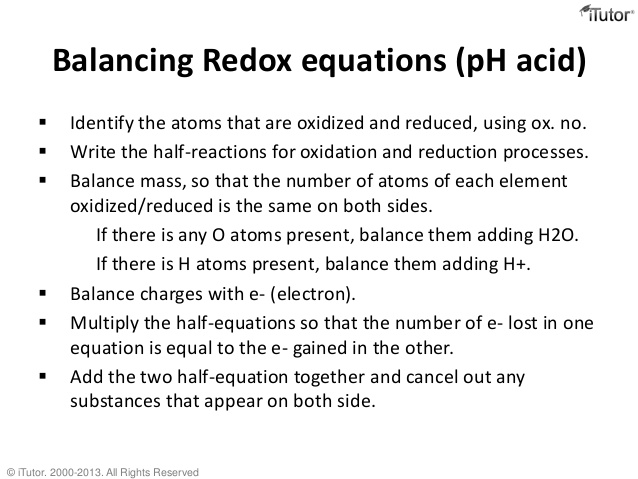 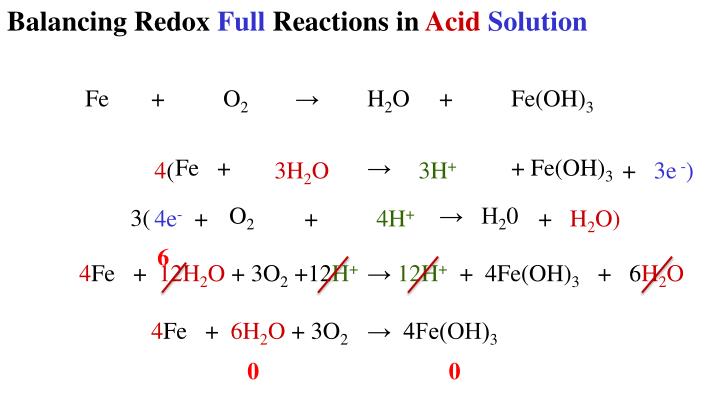 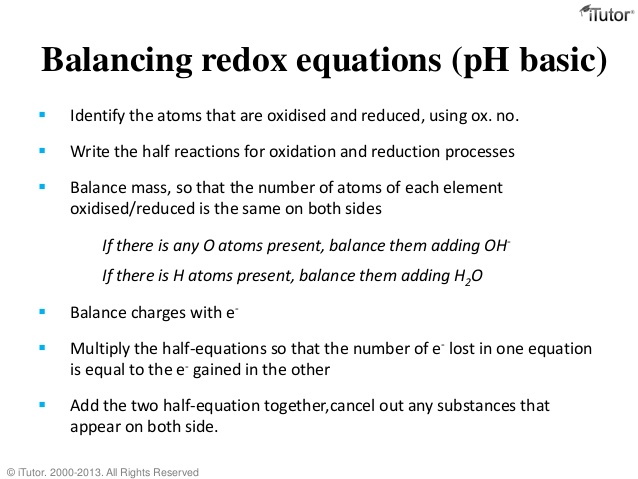 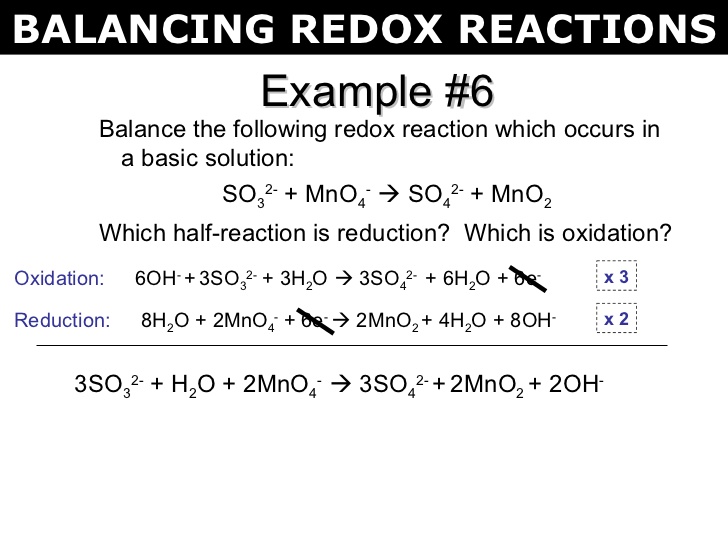 Spontaneous vs. Nonspontaneous Reactions
Table J
Table J:metals replace metals below them.
Nonmetals replace nonmetals below them
Old table N
Positive e volt
Table J
Metal:
Most active:
Easy to lose
Easier oxidized 
Better reducing agents
Inactive:
Harder to lose
Easier reduced
Better oxidizing agents

Nonmetal:
Most active:
Easy to gain
Easier to be reduced
Better oxidizing agents
Inactive:
Harder to gain
Easier oxidized
Better reducing agents
Old table N
All reductions
Flip sign for oxidation
For net reaction:

+Evolt/spontaneous/
Electrochemical cell 

-Evolt/not spontaneous/
Electrolytic cell
Electrochemical cellSpontaneous cell (battery)Voltaic cell, galvanic cell(****Chemical energy  electrical ****)
Al
Cu
Electrochemistry
Cells involving both a chemical reaction and electricity
Electrochemical cellSpontaneous cell (battery)Voltaic cell, galvanic cell
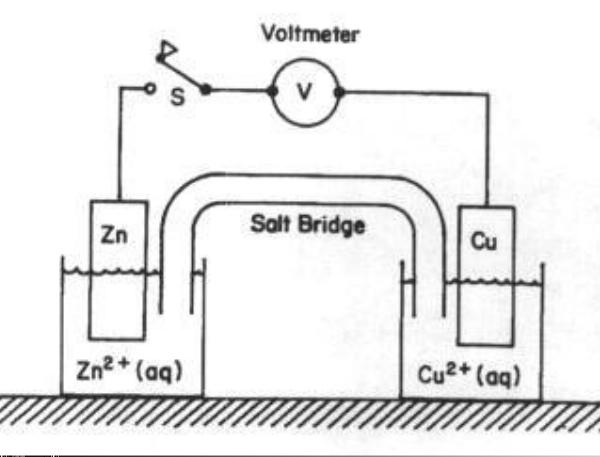 Electrochemical cellSpontaneous cell (battery)Voltaic cellgalvanic cell (Zinc/copper)
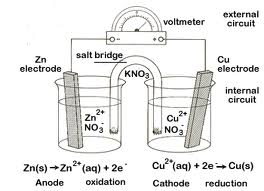 Electrochemical cellSpontaneous cell (battery)Voltaic cellgalvanic cell
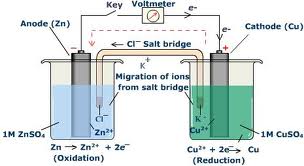 Electrochemical cellSpontaneous cell (battery)Voltaic cell, galvanic cell
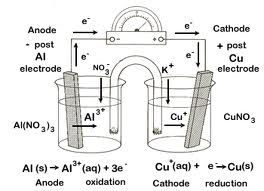 Electrolytic cellnon-spontaneous cell (need a power source)electroplatingelectrolysis(****electrical  chemical energy****)
Electrolytic cellnon-spontaneous cell (need a power source)electroplatingelectrolysis (****electrical  chemical energy****)
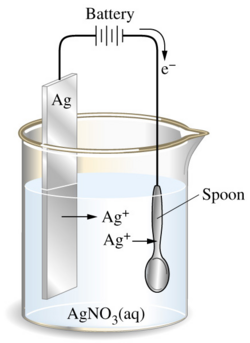 Electrolytic cellnon-spontaneous cell (need a power source)electroplatingelectrolysis of water!!!
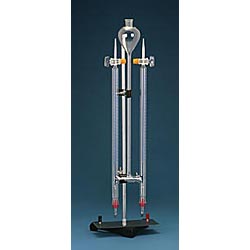 Electrolytic cellnon-spontaneous cell (need a power source)electrolysis of water!!!
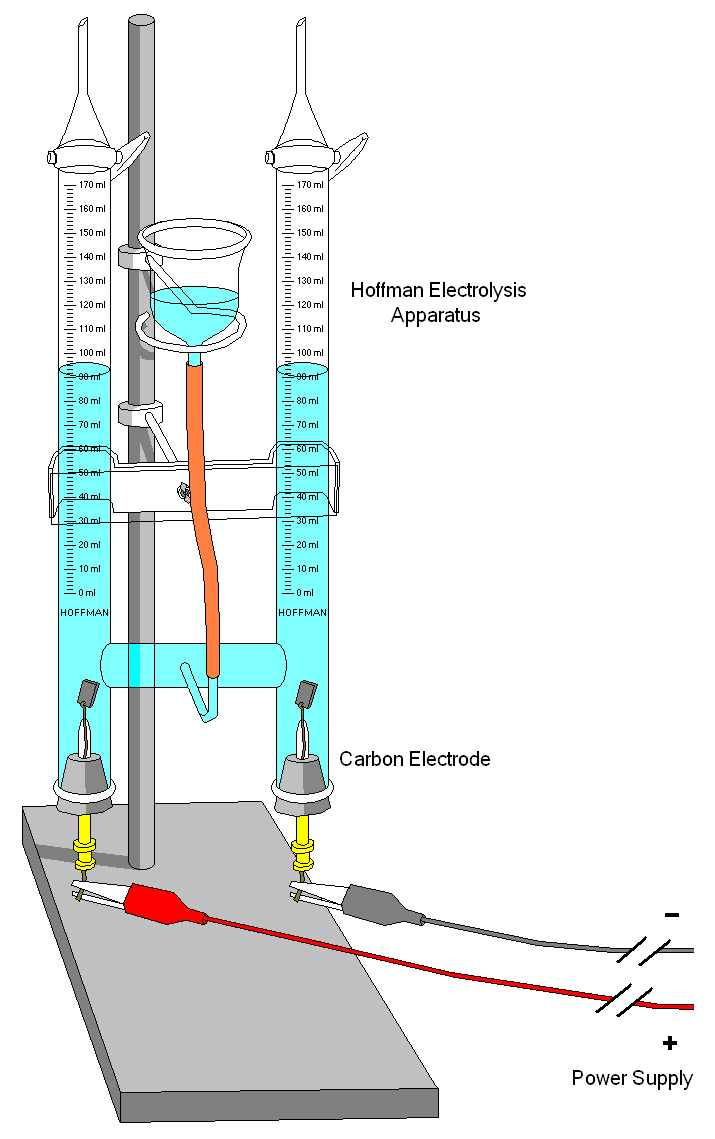 2H2O  2H2  +  O2
Electrolytic cellnon-spontaneous cell (need a power source)electroplatingelectrolysis of water!!!
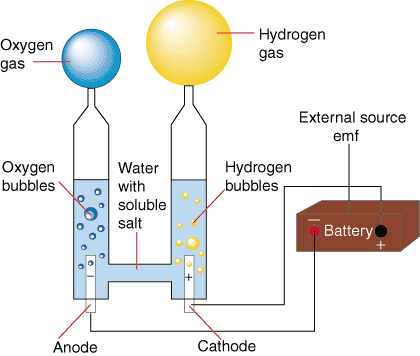 Electrolytic cellnon-spontaneous cell (need a power source)(separation of a fused salt)
2NaCl  2Na  +  Cl2
Electrochemical versus Electrolytic Cells
AN Ox/Red Cat
AOL/VAN
Electrochemical Cells
(ex:  voltaic or galvanic)
A chemical reaction is used to produce an electric current
Spontaneous reaction: (table J/+Evolt)
Anode:  oxidation (-)
Cathode: Reduction(+)
Electrons flow through a wire from anode to cathode
Salt bridge:  permits migration of ions 
Anions: (- ions) flow into anode compartment
Cations: (+ ions) flow into cathode compartment
Electrolytic cells
(ex: electroplating or electrolysis)
Electricity is used to force a reaction
Nonspontaneous reaction:(table J/-E volt)
Anode:  oxidation(+ terminal)
Cathode : reduction (-terminal)
Needs a battery
Note:  In electroplating 
Metal plated:  anode
Object: cathode